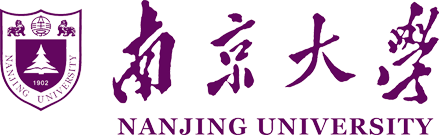 GuineaPig++ Bhabha Deflection
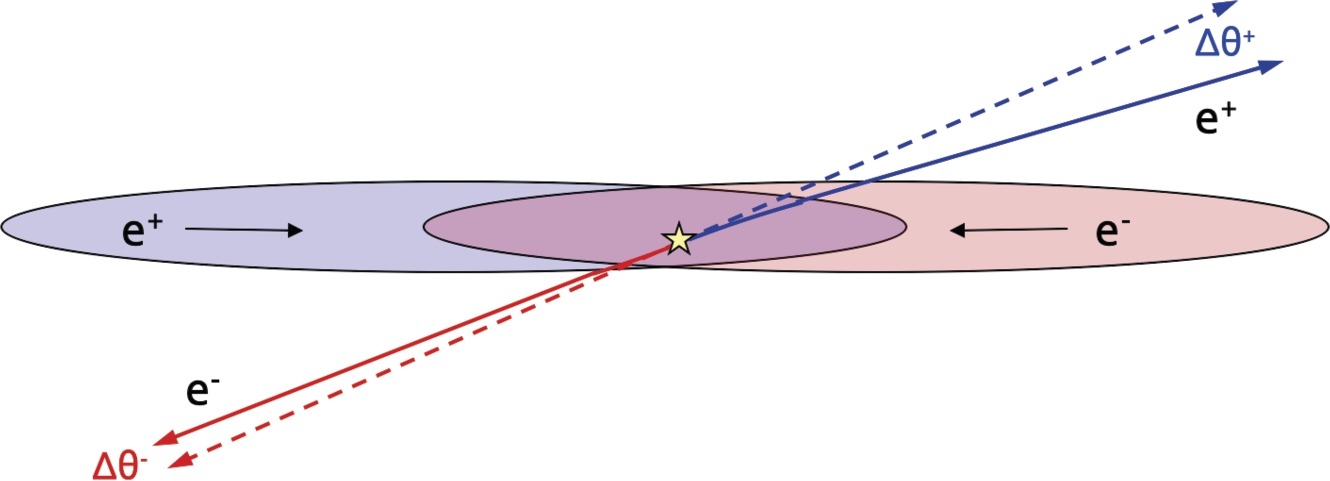 Wang Yilun (Nanjing University)        Zhang Lei (Nanjing University)
Contents
Introduction
GuineaPig++ Configuration
Deflected Bhabha
Conclusion
2
Introduction
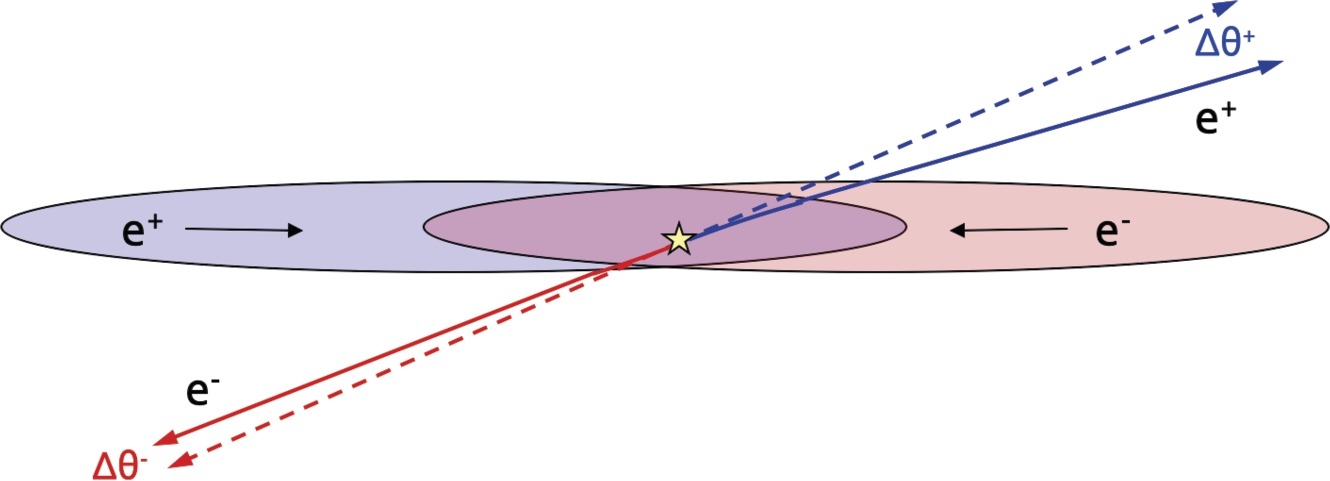 3
[Speaker Notes: 在正负电子对撞过程中，束团具有很高的电荷密度，会偏转bhabha散射的正负电子，从而影响亮度测量。在LEP上，这种效应使得积分亮度被低估了约%0.1。guineapig就是对两极端相对论束团之间的相互作用进行模拟的软件，被用于模拟这一过程。]
Introduction – GuineaPig++
GuineaPig++ is the C++ conversion of GuineaPig
Version GuineaPig++ 1.2.2
https://gitlab.cern.ch/clic-software/guinea-pig/

The GuineaPig++ on IHEP Compute Cluster is 1.2.1
4
[Speaker Notes: guineapig++是guineapig改为c++语言后的版本，目前使用的版本是guineapig++ 1.2.2。高能所集群上的版本是1.2.1]
Introduction – FCC
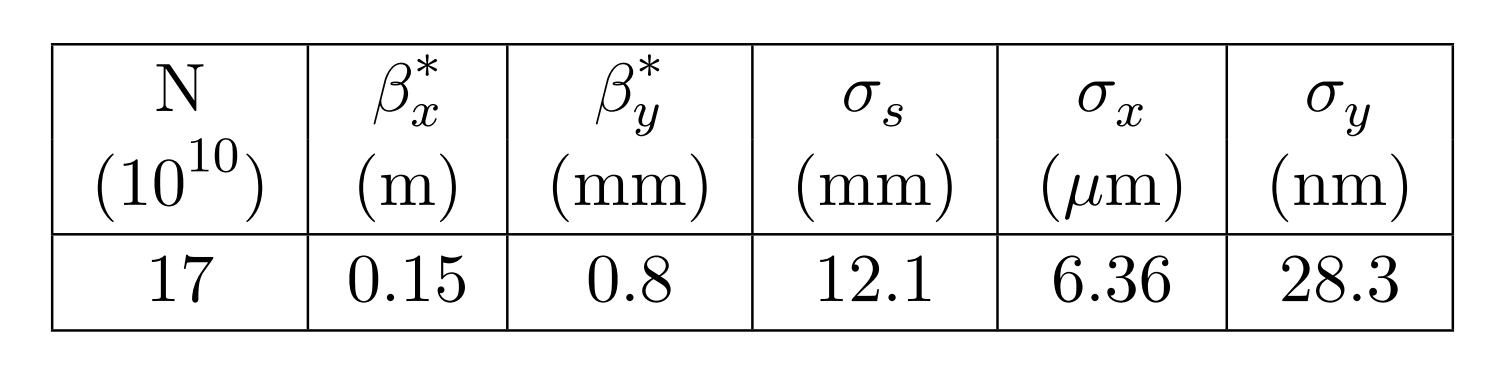 Acceptance (Theta):    62-88 mrad (wide)     64-86 mrad (narrow)
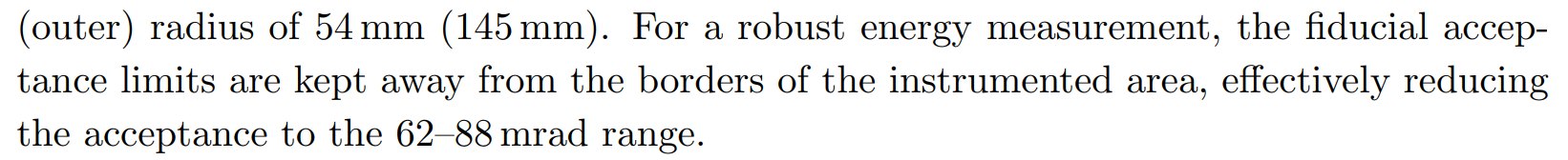 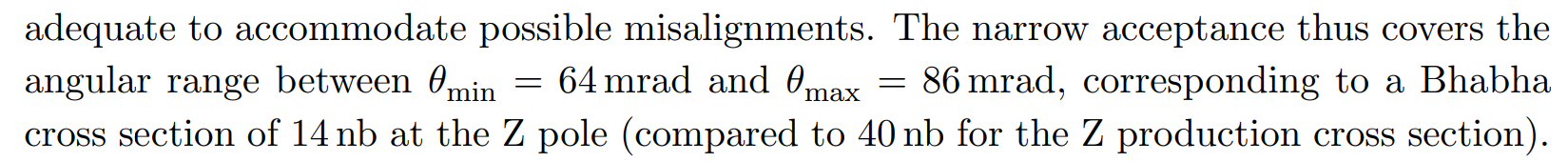 5
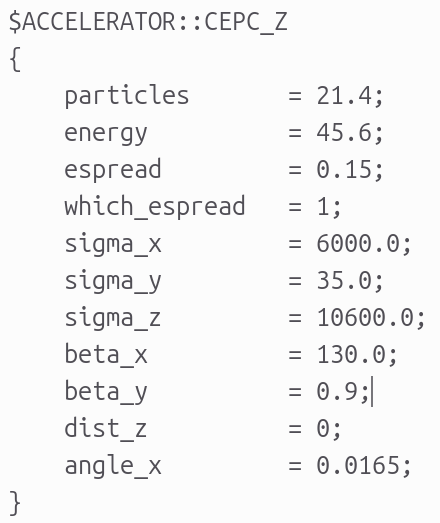 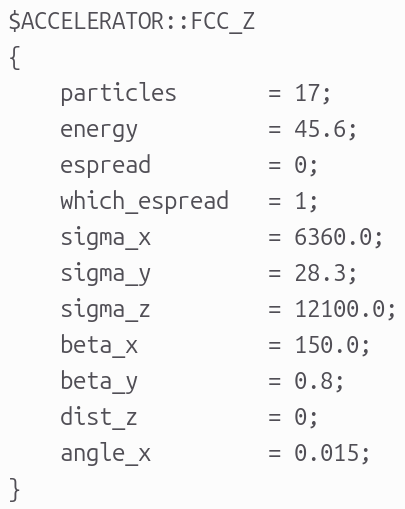 6
Deflected Bhabha - Input
7
[Speaker Notes: 使用BHLUMI产生事例，质心能量分别设置为240GeV，160GeV 和 91.2 GeV，theta范围为20-120 mrad，产生20000个事例，boost到实验室坐标系]
Deflected Bhabha - Results
8
[Speaker Notes: 进行两次计算，每次输入20000个事例，然而软件总共只对其中5317+5280=10597个事例进行计算，共21194个粒子。对W模式]
9
Deflected Bhabha – dTheta
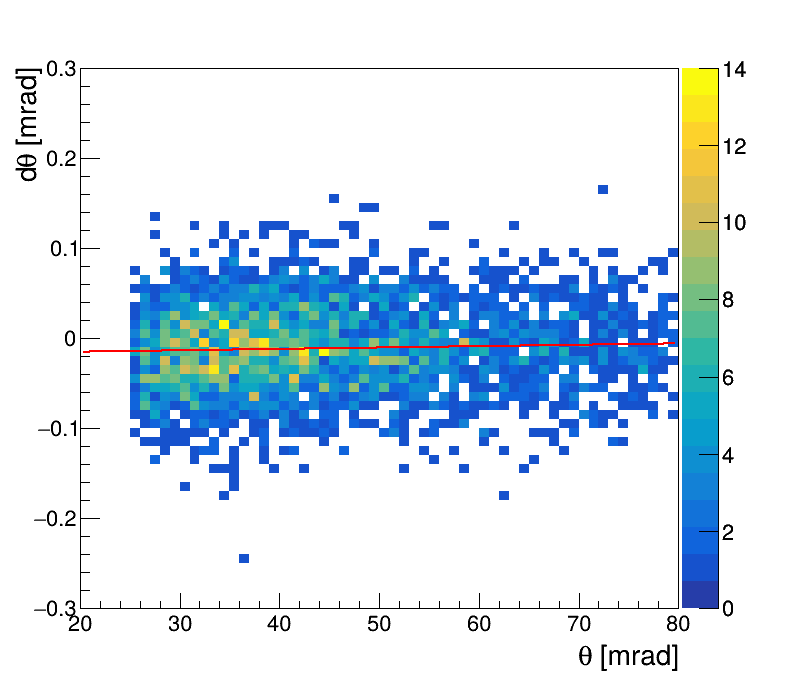 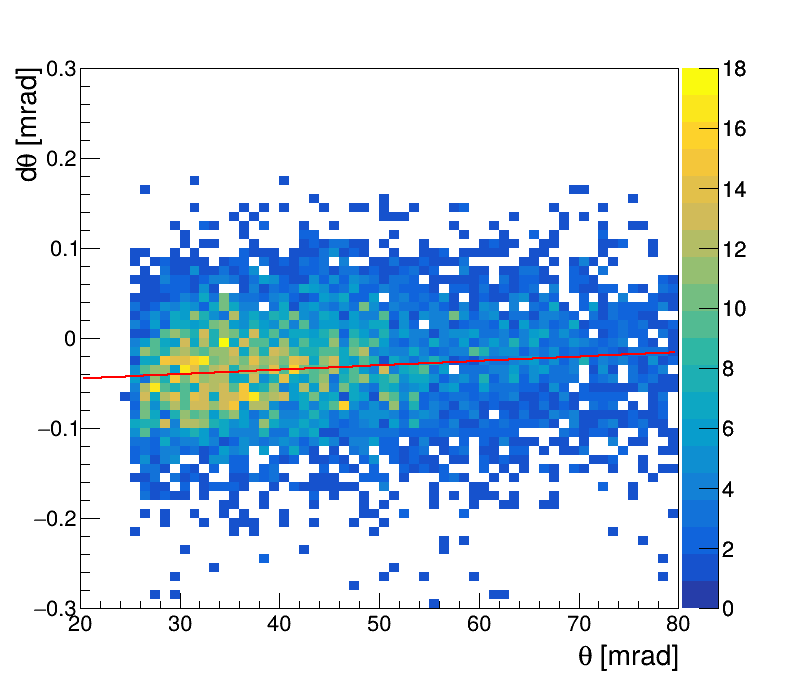 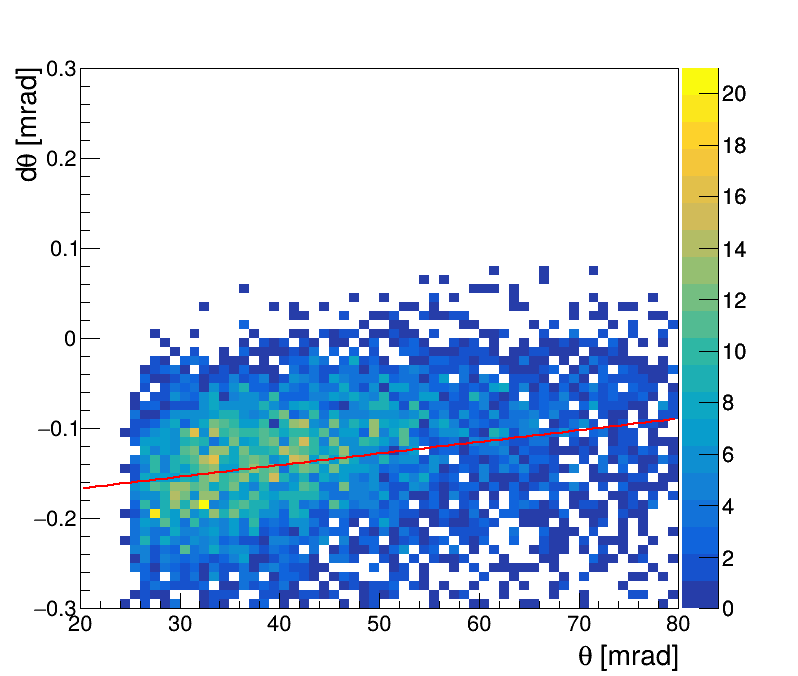 10
[Speaker Notes: 这是三种模式下偏转后的theta角度相比偏转前的变化及其拟合结果，可以看出theta角度越小的粒子偏转越明显，且能量最低、束团粒子数多的Z模式偏转效应尤其明显]
Deflected Bhabha – Cross Section ( H mode )
11
Deflected Bhabha – Cross Section ( W mode )
12
Deflected Bhabha – Cross Section ( Z mode )
13
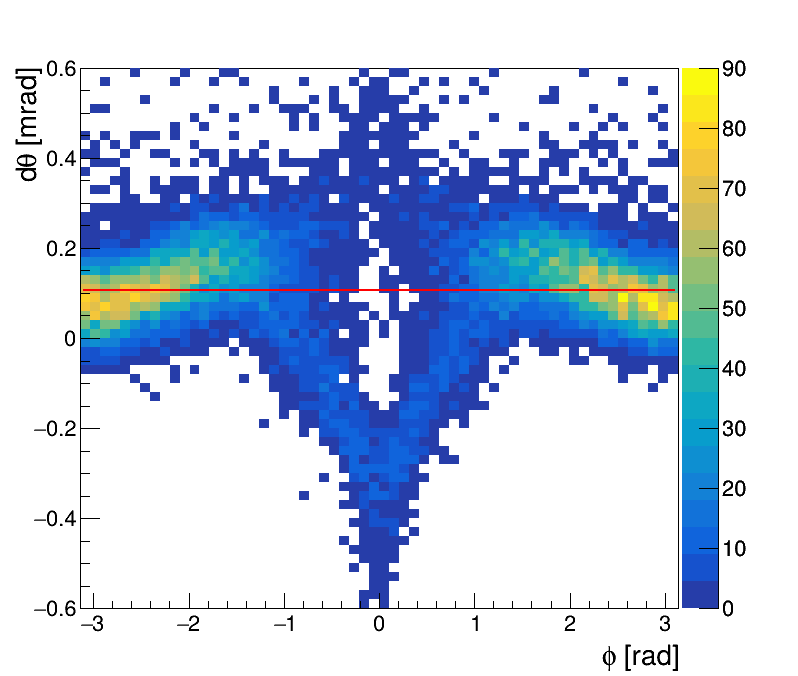 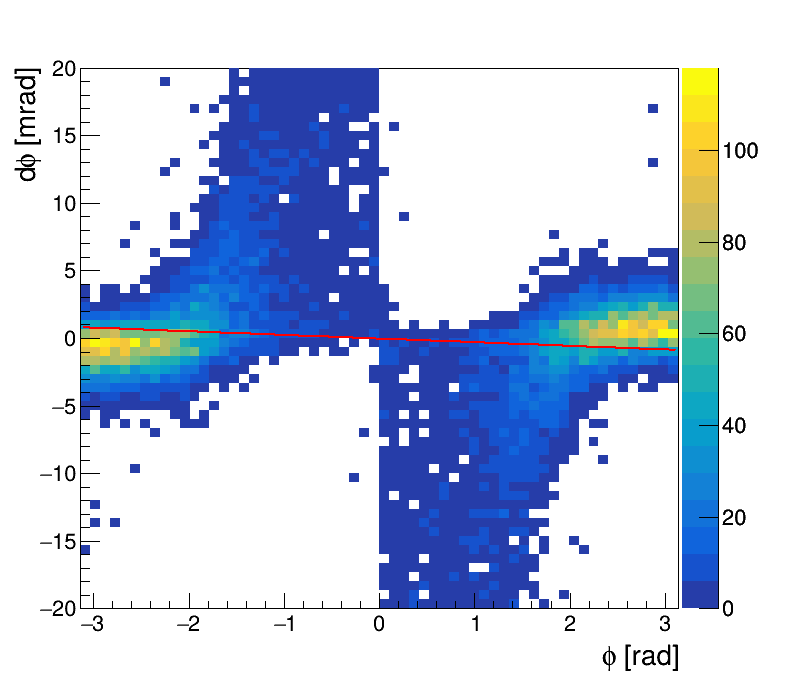 14
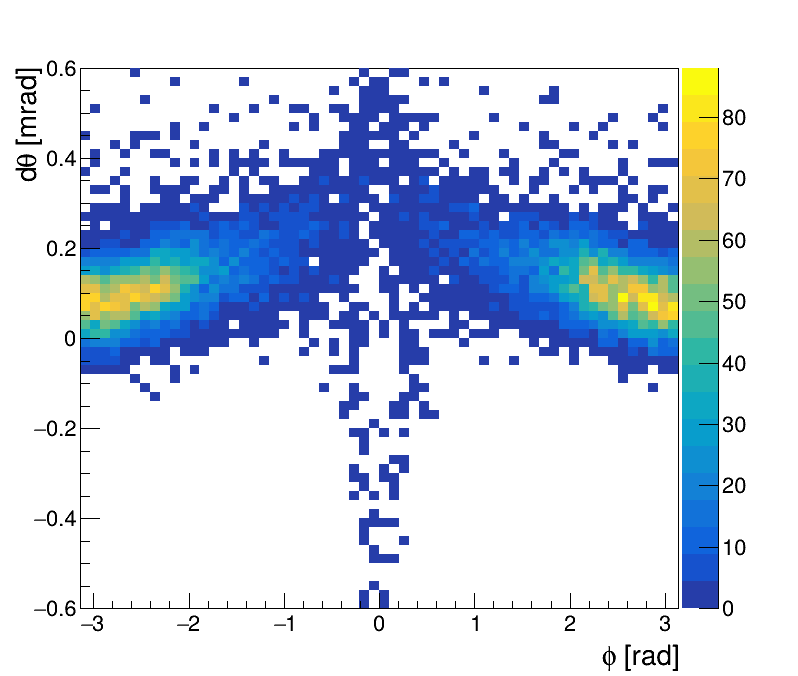 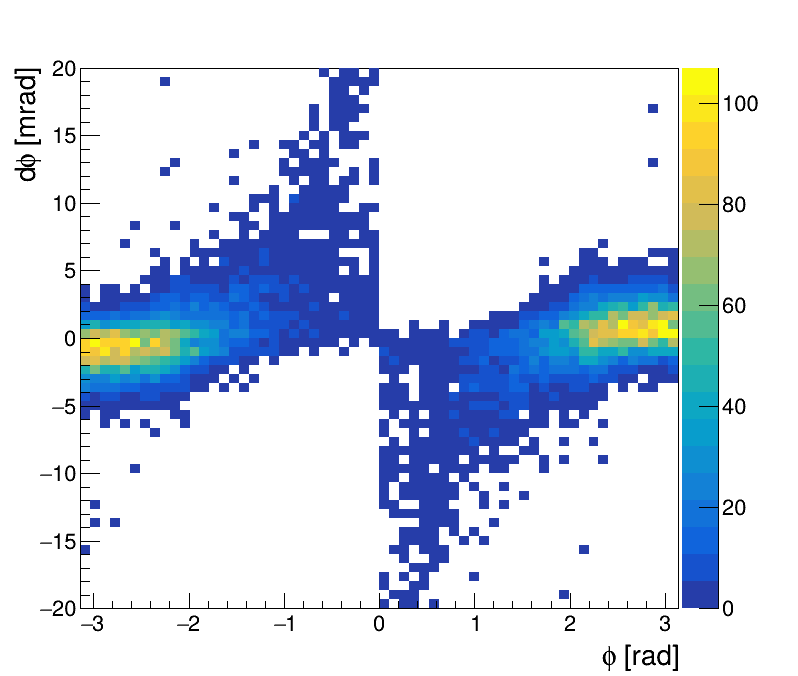 15
16
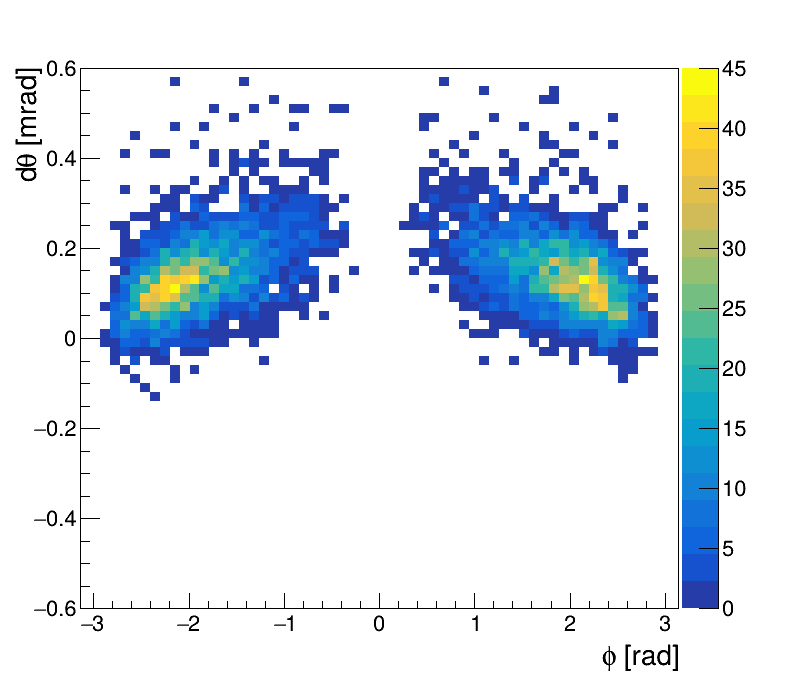 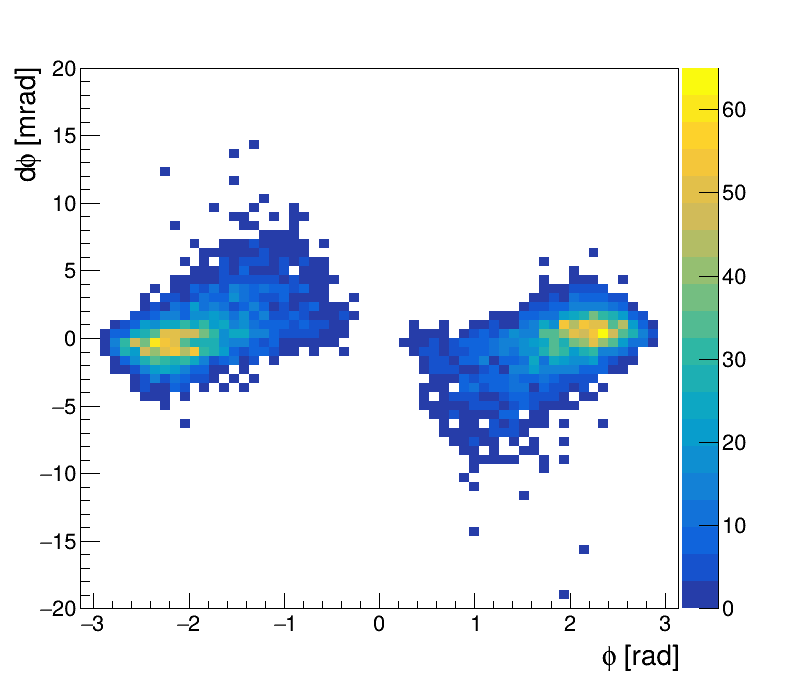 17
18
19
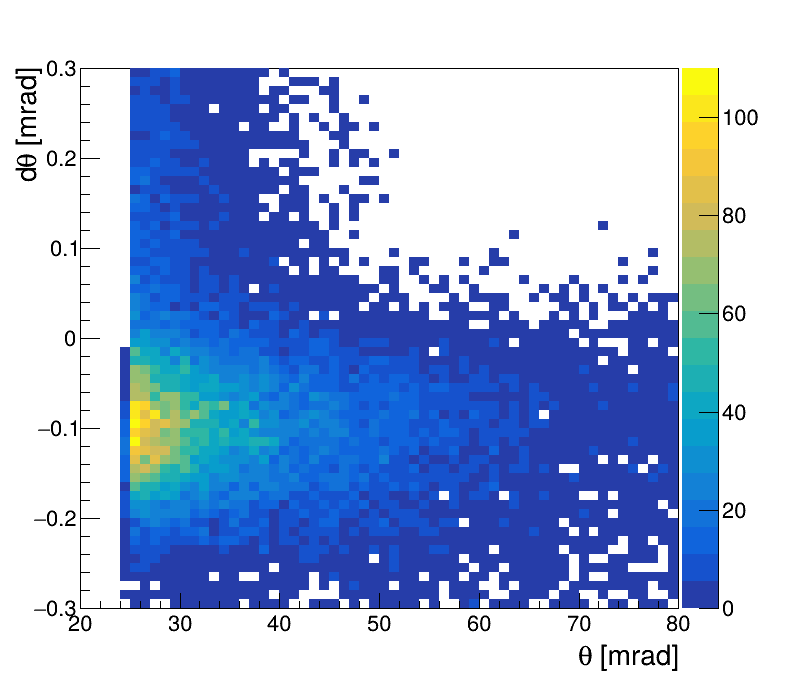 20
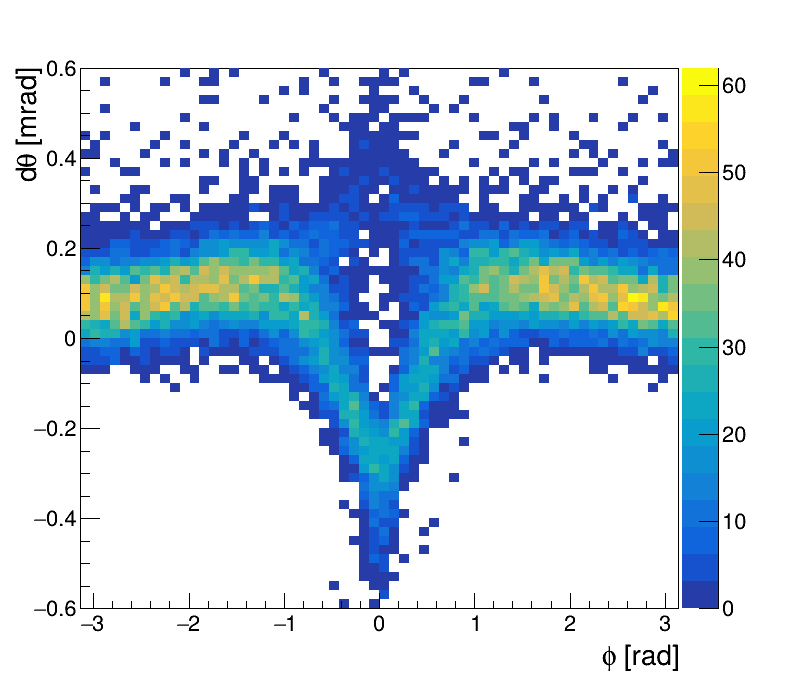 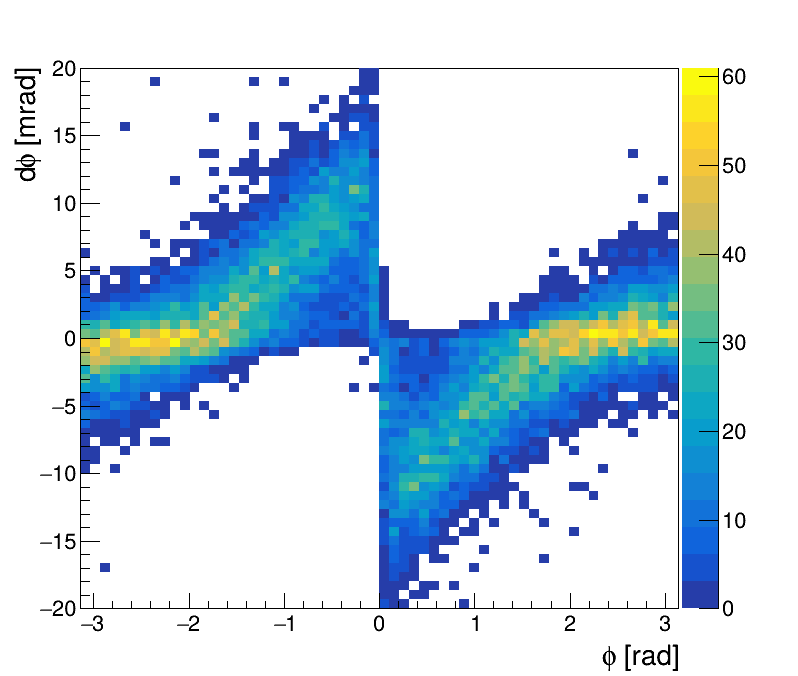 21
Deflected Bhabha – Z mode, CM Frame
22
Deflected Bhabha – FCC
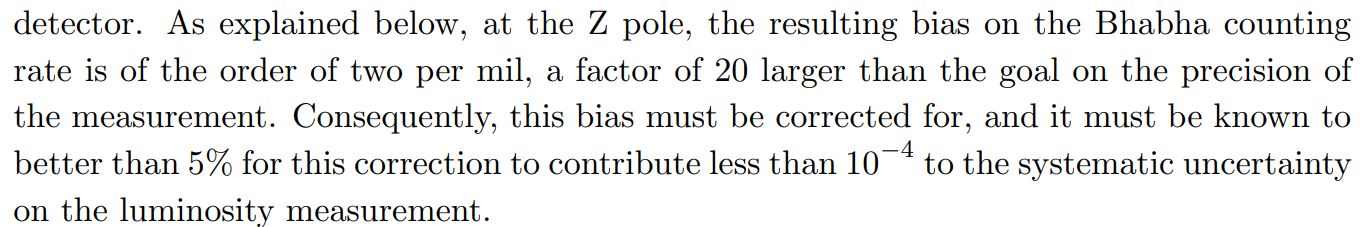 23
Conclusion
24